A CASE OF RECURRENT PANCREATITIS

Professor- DR. M. NATARAJAN M.D.,

Assistant Professors:
DR.P.S.ARULRAJAMURUGAN M.D, D.M
DR.B.PALANIKUMAR M.D

Dr.P.MUTHUKRISHNAN
45 years old male complaints of 


                  abdominal pain for 10 days
HISTORY OF PRESENT ILLNESS

 H/O abdominal pain 10 days

 upper abdomen
diffuse
dull aching pain
radiating to back
associated with vomiting 
            not billious, not blood stained, not projectile
No H/o abdominal distension
No H/o hemetemesis
No H/0 malena
No H/o hematochezia
No H/o yellowish discoloration of sclera 
No H/o loose stools
No H/o Pruritis
No H/o burning micturation
No H/o hematuria
PAST HISTORY
Pt had recurrent mild abdominal pain since chilldhood, recoverd on its own

 16  years back he had an acute onset severe abdominal pain suspected of Hollow viscus perforation  and underwent laparotomy, records not available 

Asymptomatic for 4 years, again had recurrent abdominal pain every 4-6 months, treated in nearby hospital with i.m injections & i.v fluids
PERSONAL HISTORY
Pt not a smoker
 not an alcoholic
Bowel and bladder habits are normal
No H/o substance abuse
On mixed diet
FAMILY HISTORY
Younger sister found to have, hypercholesterolemia further evaluation was not  done
GENERAL EXAMINATION
Pt .conscious
 oriented    
Afebrile
Well nourished                                                                                               
No pallor
Not icteric
No clubbing
No cyanosis
No pedal edema 
No generalised lymphadenopathy
No arcus senilis
No Xanthoma
VITALS
PR- 90/min regular,condition of vessel wall normal
BP-120/80 mm Hg in rt upper limb in sitting posture
RR- 14/mint
No carotid bruit, felt equally on both sides
SYSTEMIC EXAMINATION
CVS – S1S2+ no murmur

RS- NVBS+,BAE +,no added sounds

 ABDOMEN  :
		 mid line laparotomy scar+
		 all quadrants move equally with respiration
		 umblicus normal position
               soft, not tender , no organomegaly ,no free fluid

CNS- no FND, Fundus - normal
INVESTIGATION
Hb - 13g/dl
TC - 8900cells/cu.mm
DC - N-70%,L-28%,E-2%
PCV -34%
Platelet -3.35 lakhs
ESR-22mm/hour
Serum calcium-10.7 mg/dl
HbAIc-5.8
URINE- albumin- nil
                   sugar- nil
     	         2-3 pus cells
USG abdomen & Pelvis
Liver echoes increased – Fatty Liver

Pancreas slightly enlarged

Kidneys – normal size, cortical echoes & CMD   		          maintained on both sides
SERUM AMYLASE - 300U/L
SERUM LIPASE-1030U/L
MRCP
Diffuse edema and enlargement of pancreatic parenchyma with inflammatory exudates in peri pancreatic area and lesser sac
No evidence of pancreatic duct dilation  or calcification and congenital anomaly of pancreatic duct
Mild hepatomegaly with grade I steatosis
No evidence of microcholelithiasis
LIPID PROFILE
FASTING LIPID PROFILE -8/6/2016:
               
                 TOTAL CHOLESTROL-278mg/dl
	             HDL-17mg/dl
	             LDL-26mg/dl
	             VLDL->50mg/dl
	             TRIGLYCERIDES- 2653 mg/dl

APOLIPOPROTEIN A1 - 76 mg/dl
APOLIPOPROTEIN B-259 mg/dl
LIPOPROTEIN (a)  -1.1 mg/dl
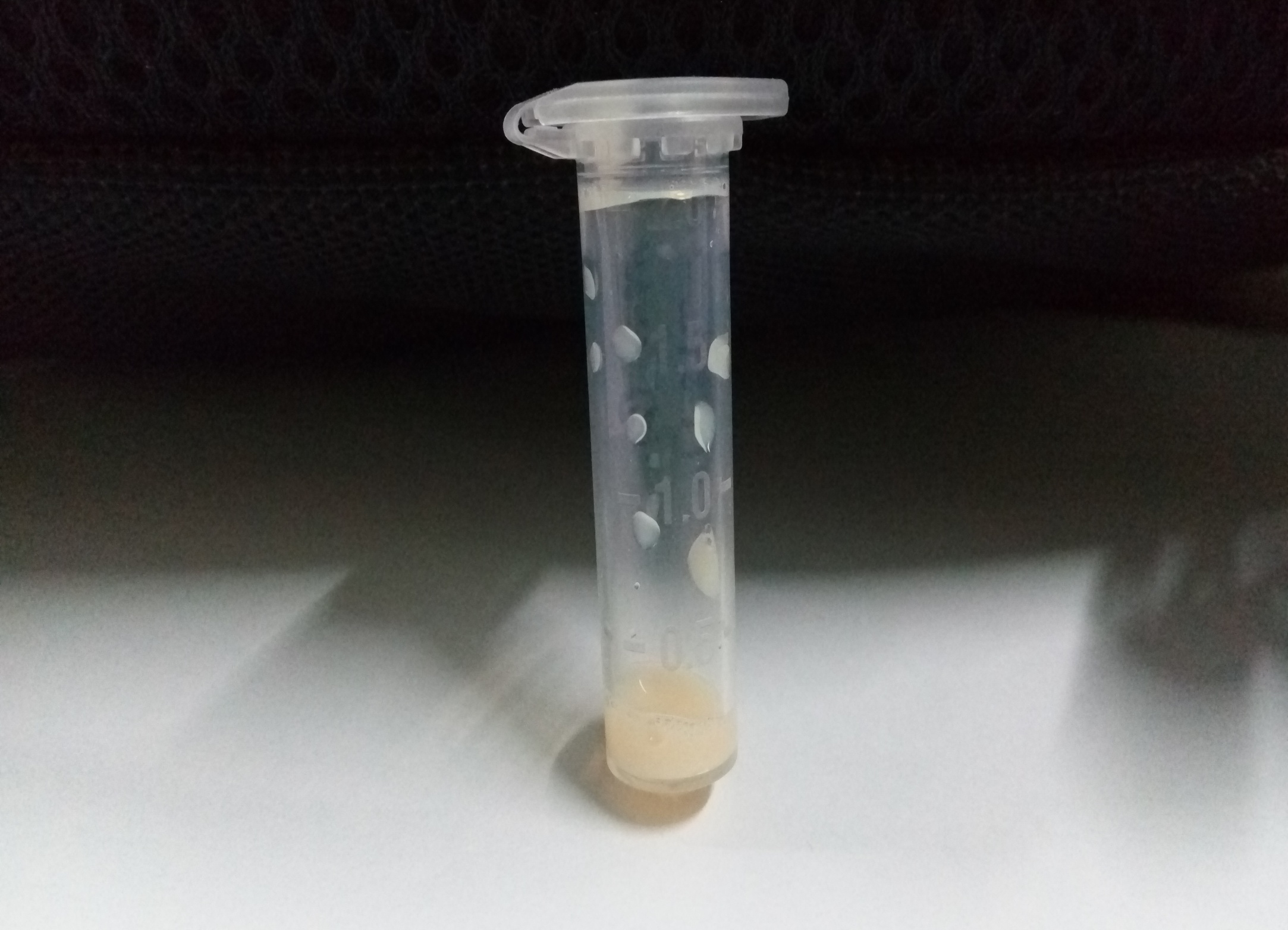 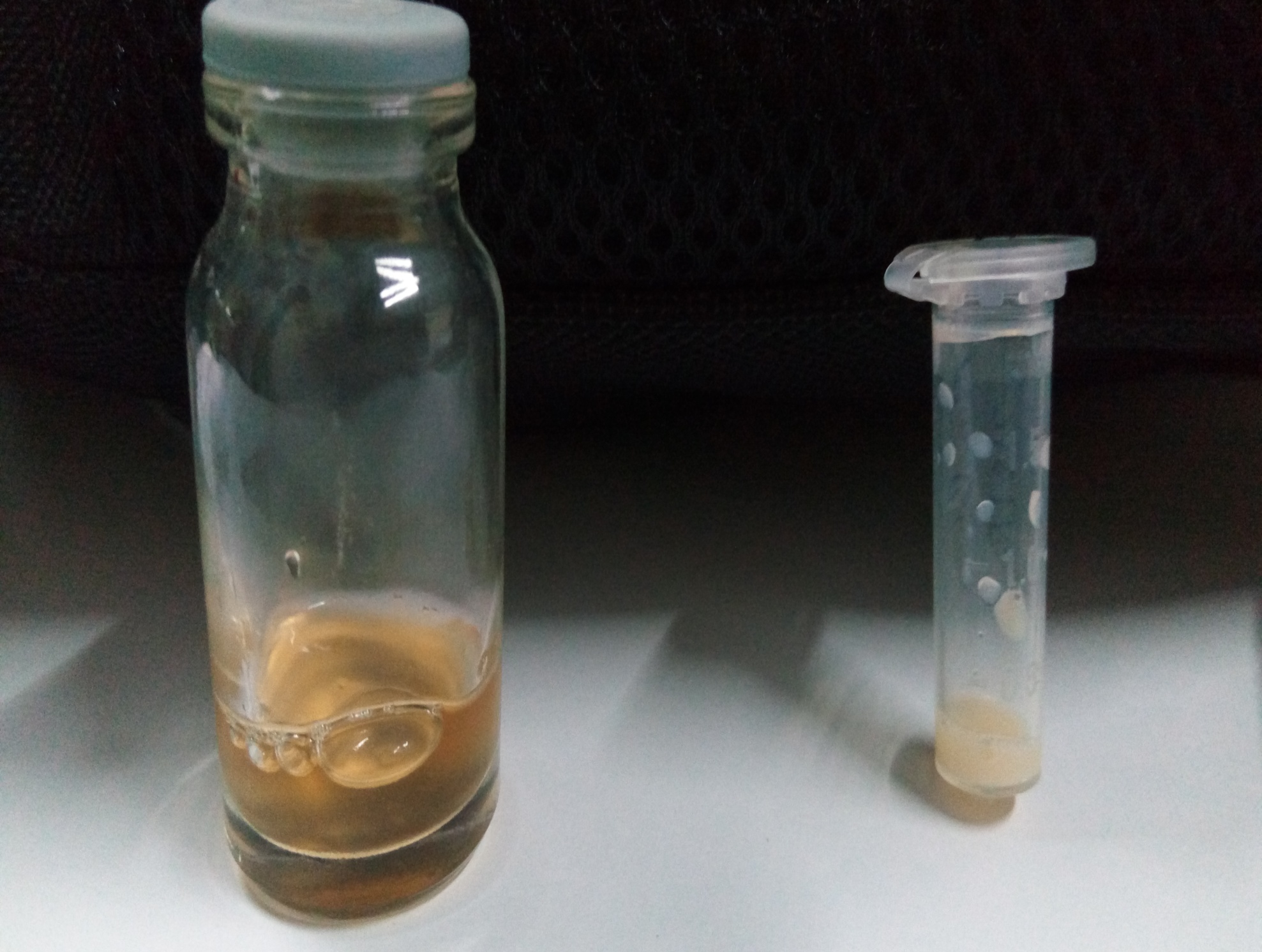 TREATMENT
ROSUVASTATIN  20mg HS
FENOFIBRATE    200mg HS
Omega 3 fatty acid BD
Rifaximin  400mg Bd
Follow up
DIAGNOSIS
Acute recurrent  interstitial pancreatitis  due to familial         hyper triglyceridemia
AIM  OF DISCUSSION
To discuss different causes for recurrent pancreatitis
To highlight hypertriglyceridemia one of the preventable cause for recurrent pancreatitis